Проблема війни та миру
Запобігання світовій війні залишається найважливішою глобальною проблемою людства. І для цього є всі підстави. Вченими підраховано, що за останні 6 тис. років люди пережили понад 14, 5 тис. воєн, в яких загинуло 3 млрд 640 млн людей.
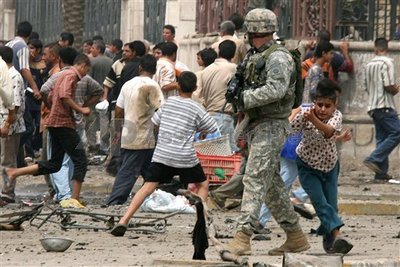 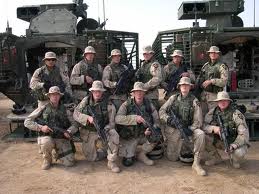 Ядерна зброя характеризується великою потужністю і різною вражаючою дією, яка визначається впливами на навколишнє середовище ударної хвилі, світлового випромінювання, проникаючої радіації, радіоактивного зараження і електромагнітного імпульсу. Ударна хвиля при ядерному вибуху має колосальну руйнівну силу, яка наносить незахищеним людям і тваринам важкі травми, аж до їх загибелі.
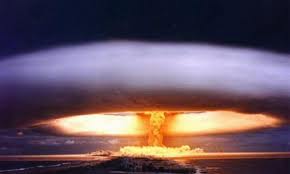 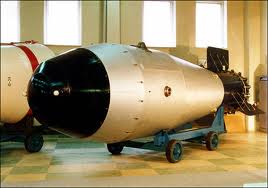 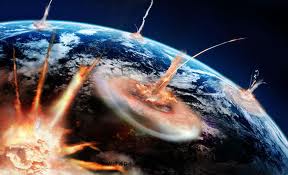 Хімічна зброя призначена для отруєння людини і біоти за допомогою бойових отруйних речовин — газів, рідини або твердих речовин. Засоби їх застосування: ракети, міни, снаряди, бомби або розпилення з літаків. Хімічні отруйні речовини здатні укорінюватися і пересуватися по трофічних ланцюгах, створюючи високу токсичну небезпеку для життєдіяльності організмів.
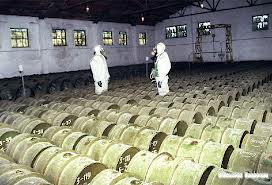 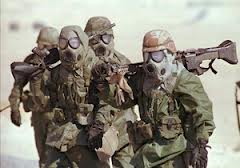 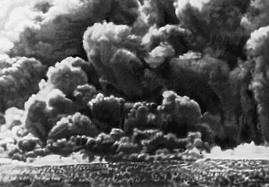 Бактеріологічною (біологічною) зброєю називають бактеріальні засоби (бактерії, віруси), отрути (токсини), призначені для масового ураження людей. Використовуються за допомогою живих переносників захворювань (гризунів, комах тощо), або у вигляді боєприпасів, начинених зараженими порошками або рідиною. Бактеріологічна зброя може викликати масові інфекційні захворювання людей і тварин чумою, холерою, сибіркою та іншими хворобами, навіть попадаючи в їх організм у малих кількостях.
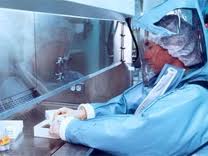 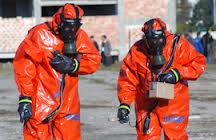 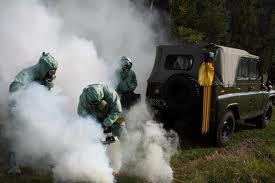 Зараз зброя масового знищення загрожує самому існуванню планети. Потужність накопичених запасів ядерної зброї в 80-ті pp. XX ст. оцінювалася в 3,5 т тротилового еквіваленту на кожного жителя Землі. Як і раніше на гонку озброєнь витрачається до 1 трлн дол. на рік, в арміях держав світу зайнято понад 25 млн людей.